Extensiones 
de video
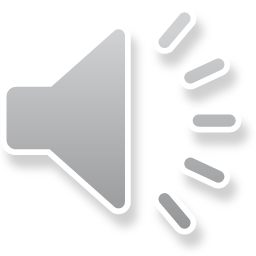 Rebeca Alejandra Cortez Galicia #9
3GP
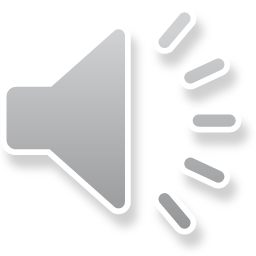 Es una versión simplificada del formato MPEG-4 Part 14 (MP4), diseñado para disminuir tanto los requerimientos de espacio como de ancho de banda para estos archivos por la menor capacidad de los celulares.
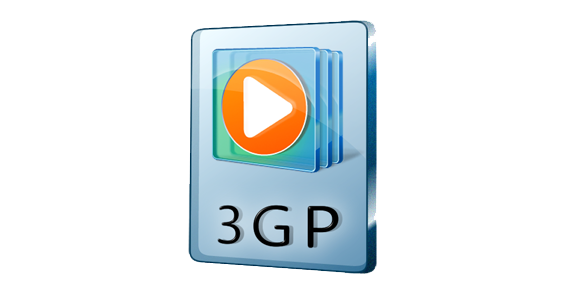 VLC media player
Totem
Media Player Classic 
The KMPlayer
QuickTime
RealPlayer 
JetAudio
GOM Player
Windows Media Player (A partir de la versión 12, incluida en Windows 7)
AVI
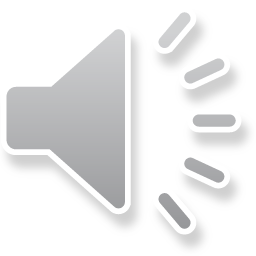 (Audio Video Interleaved) Es el formato más utilizado en Windows para almacenar vídeo con sonido incorporado.
VLC media player 2.0.5
RealPlayer 15.0.6.14
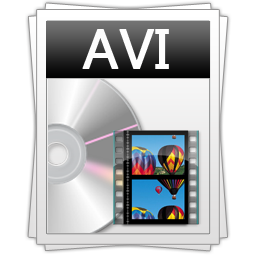 Songr 1.9.1841
K-Lite Codec Pack 9.7.5
Power MP4 iPod PSP 3GP AVI MPG WMV Video Converter 9.6
DivX Plus 9.0
Haihaisoft Universal Player 1.5.7.0v
Winamp 5.63
CyberLink PowerDVD 12.0.11175
Media Player Classic 6.4.9.0
DIVX
Es un códec de video comprimido basado en el estándar MPEG-4 Parte 2. Este formato permite una compresión importante y de gran calidad para los videos digitales.
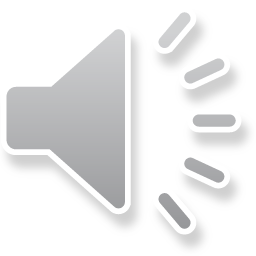 OkioMail 2013 4.1
Softonic (para Windows) 1.4.5
VLC media player 2.0.5
Media Player Classic 6.4.9.0
DivX Plus 9.0
K-Lite Codec Pack 9.7.5
CyberLink PowerDVD 12.0.11175
XP Codec Pack 2.5.1
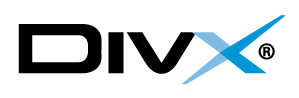 VLC Media Player 2 64 bits 2.1.0
Cole2k Media - Codec Pack 7.9.7
VSO Media Player 0.2.1.412
FLV
Es un formato y extensión de archivo que es utilizado para transmitir video por internet empleando el reproductor Adobe Flash Player (antiguamente Macromedia Flash Player).
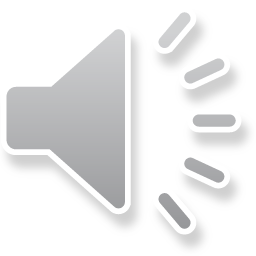 Mac Blu-ray Player 2.1.0
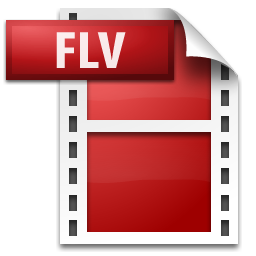 VLC media player 2.0.5
FLV-Media Player 2.0.3.2520
FLVPlayer4Free 3.8.0.0
CyberLink PowerDVD 12.0.11175
BS.Player 2.64
KaraokeMedia 2.5.0.0
Haihaisoft Universal Player 1.5.7.0v
Koyote iPod Video Converter 3.0
SMPlayer 0.8.3.5148
M4V
Es una extensión que indica el tipo de archivo MPEG-4 Video. La extensión .m4v fue desarrollado por ISO / IEC Moving Picture Experts Group (MPEG). La extensión de archivo *.m4v stands para Raw MPEG-4 Visual flujos de bits. Es un formato contenedor multimedia basadas en una parte de MPEG-4.
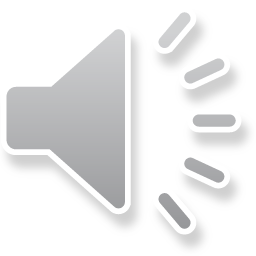 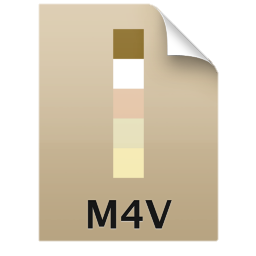 Zune software 4.8.2345.0
QuickTime 7.72.80.56
VideoPad Video Editor 2.42
UMPlayer 0.98
SMPlayer 0.8.3.5148
Total Video Player 1.31
Free Video to DVD Converter5.0.22.128
Convertidor YouTube 1.6
Songbird 2.2.0.2453
MKV
Son archivos de vídeo creados por Matroska, un formato que apunta a convertirse en el Formato Contenedor Multimedia estándar algún día.
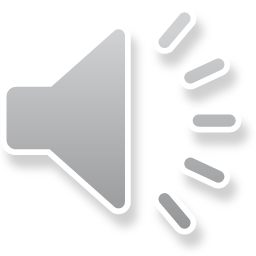 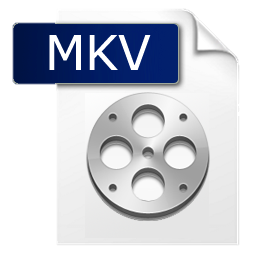 - Media Player Clásico - The Core media player - VLC Media Player (Recomendado) - Zoomplayer - CorePlayer Pro - MPlayer
MOV
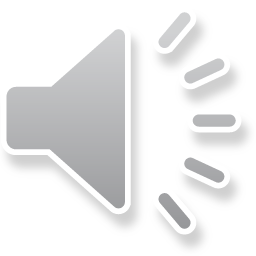 Es el formato común para las películas QuickTime, la plataforma nativa de Macintosh para películas. Tipo de archivo: Binario Puede usar un número de aplicaciones para reproducir archivos .mov incluyendo Sparkle o MoviePlayer en Mac, y QuickTime para Windows.
Pivot Stickfigure Animator 2.2.7
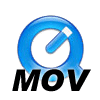 VLC media player 2.0.5
Sothink Movie DVD Maker 3.7.341
Media Player Classic 6.4.9.0
QuickTime 7.72.80.56
Media Player Classic 6.4.9.1 revision 108
XeMoviePlayer 3.0
VLC Media Player 2 64 bits 2.1.0
DivX Plus 9.0
MP4
Es un estándar de formato multimedia que es parte del MPEG-4. Formalmente llamado ISO/IEC 14496-14:2003. La extensión de archivo oficial es .mp4.
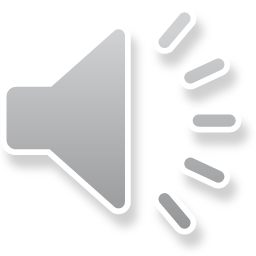 VLC media player 2.0.5
Power MP4 iPod PSP 3GP AVI MPG WMV Video Converter 9.6
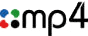 GOM Media Player GOM Media Player 2.1.47.5133
Cole2k Media - Codec Pack 7.9.7
Media Player Classic 6.4.9.0
SMPlayer 0.8.3.5148
BS.Player 2.64
Media Player Classic 6.4.9.1 revision 108
MPG
Formato y extensión de archivos de videos digitales desarrollado por el grupo MPEG. Uno de un número de extensiones de archivo de audio MPEG-1 o MPEG 2-y la compresión de vídeo
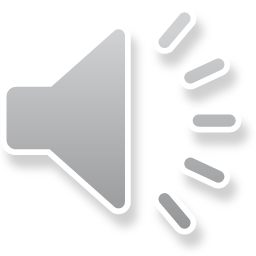 Convertidor de Videos 2.7
Media Player Classic 6.4.9.1 revision 108
Media Player Classic 6.4.9.0
BS.Player 2.64
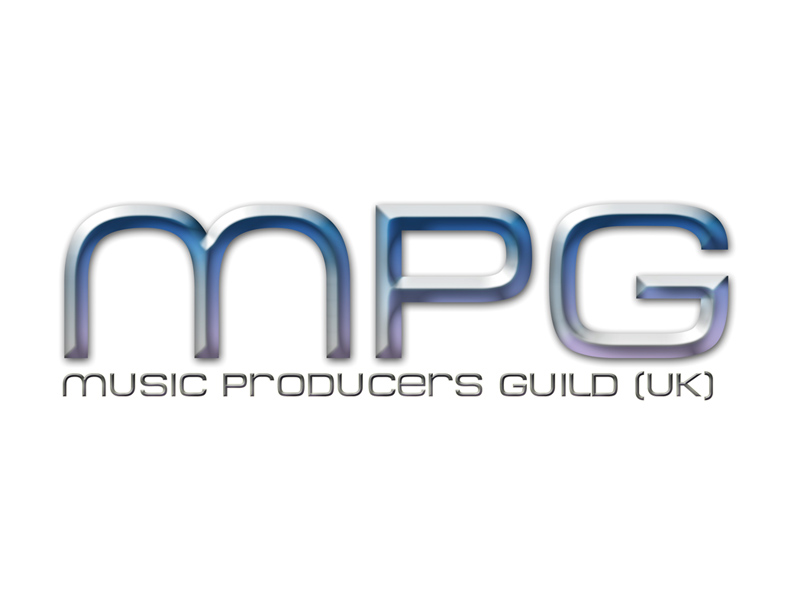 QuickTime 7.72.80.56
Power MP4 iPod PSP 3GP AVI MPG WMV Video Converter 9.6
GOM Media Player GOM Media Player 2.1.47.5133
Convertidor YouTube 1.6
Winamp 5.63
DivX Plus 9.0
OGM
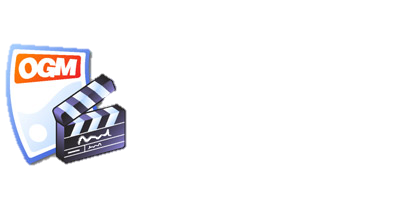 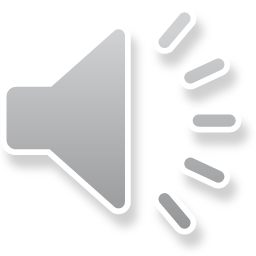 Es un formato comprimido de archivo de video que utiliza compresión Ogg Vorbis; contiene en general audio Ogg Vorbis 5.1 y un canal de vídeo (archivos de sólo audio usan la extensión OGG), también pueden incluir hasta 65.000 subtítulos intercambiables.
VLC media player
KMPlayer
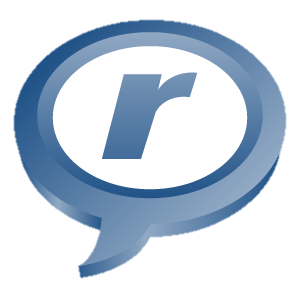 RM
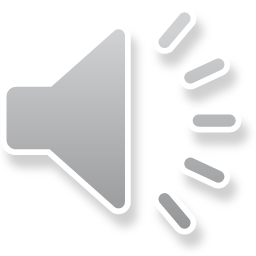 DFX for Windows Media Player
Es un propietario multimedia formato contenedor creado por RealNetworks . Su extensión es ". Rm". Se utiliza típicamente en conjunción con RealVideo y RealAudio y se utiliza para la transmisión de contenido a través de Internet. Normalmente estas corrientes están en CBR ( tasa de bits constante ), sino un contenedor para VBR ( velocidad de bits variable ) corrientes, llamado RMVB (RealMedia Variable Bitrate), ha sido desarrollado.
GOM Media Player
Winamp
AIMP
RealPlayer
Total Video Player
Vuze (antes Azureus)
Recuva
CyberLink Media Suite
Reproductor VLC
Windows Media Player
VOB
(DVD-Video Object o Versioned Object Base) es un tipo de fichero contenido en los DVD-Video. Incluye el video, audio, subtítulos y menús en forma de stream.
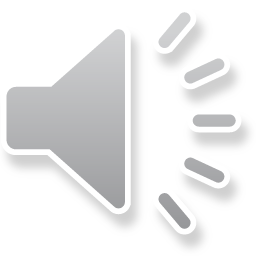 Softonic (para Windows) 1.4.5
GOM Media Player GOM Media Player 2.1.47.5133
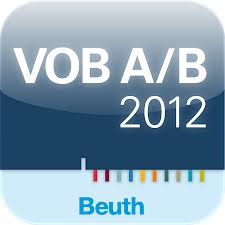 BS.Player 2.64
DivX Plus 9.0
Media Player Classic 6.4.9.0
Total Video Player 1.31
SMPlayer 0.8.3.5148
Prism Video Converter 1.82
PSP Video 9 6.00
WMV
Conjunto de algoritmos para la compresión de videos, propiedad de Microsoft. Por lo general suele combinarse con el formato de sonido WMA (Windows Media Audio).
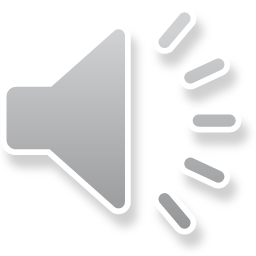 GOM Media Player GOM Media Player 2.1.47.5133
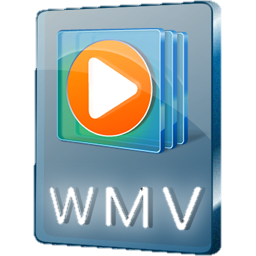 VLC media player 2.0.5
RealPlayer 15.0.6.14
Power MP4 iPod PSP 3GP AVI MPG WMV Video Converter 9.6
Media Player Classic
SMPlayer 0.8.3.5148
VideoLAN - VLC media player
BS.Player 2.64
VSO Media Player 0.2.1.412